Звуки [г], [г'], буквы Г, г(интегрированный урок)
Подготовил:
учитель начальных классов
I квалификационной категории
МОАУ «Гимназия № 7» (полного дня)
Дорноступ Елена Геннадьевна
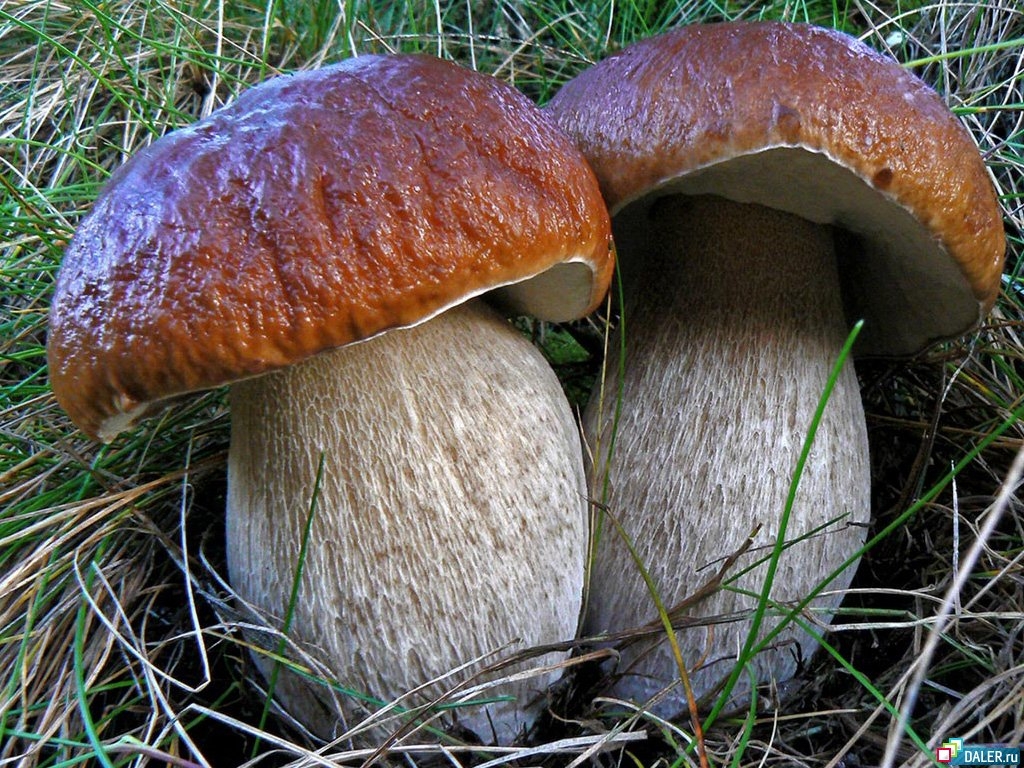 ГРИБ
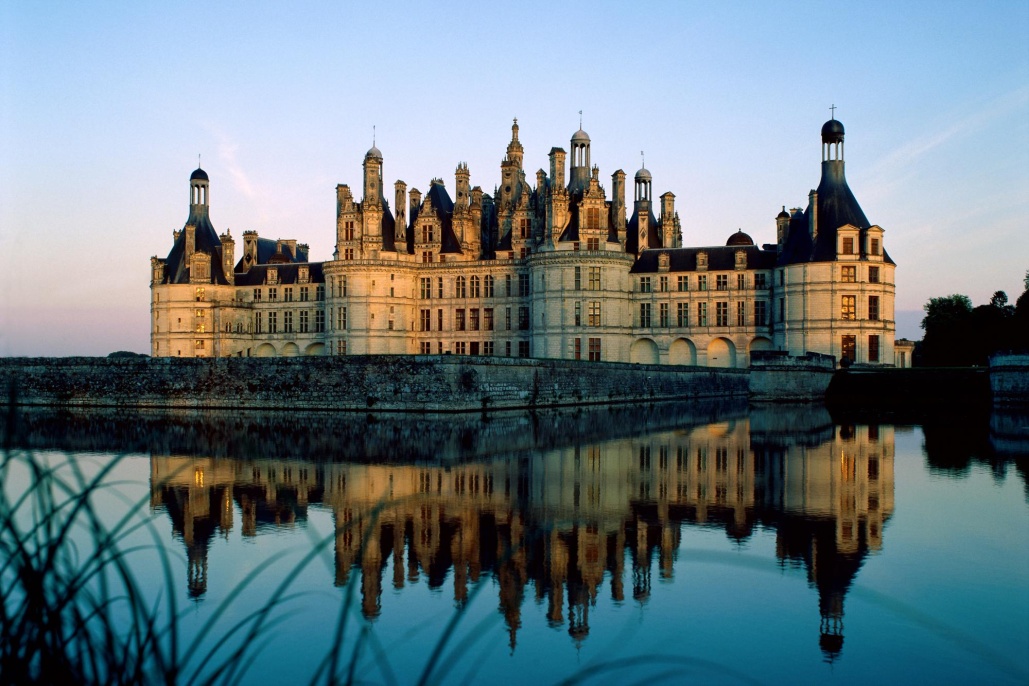 Замок гласных звуков
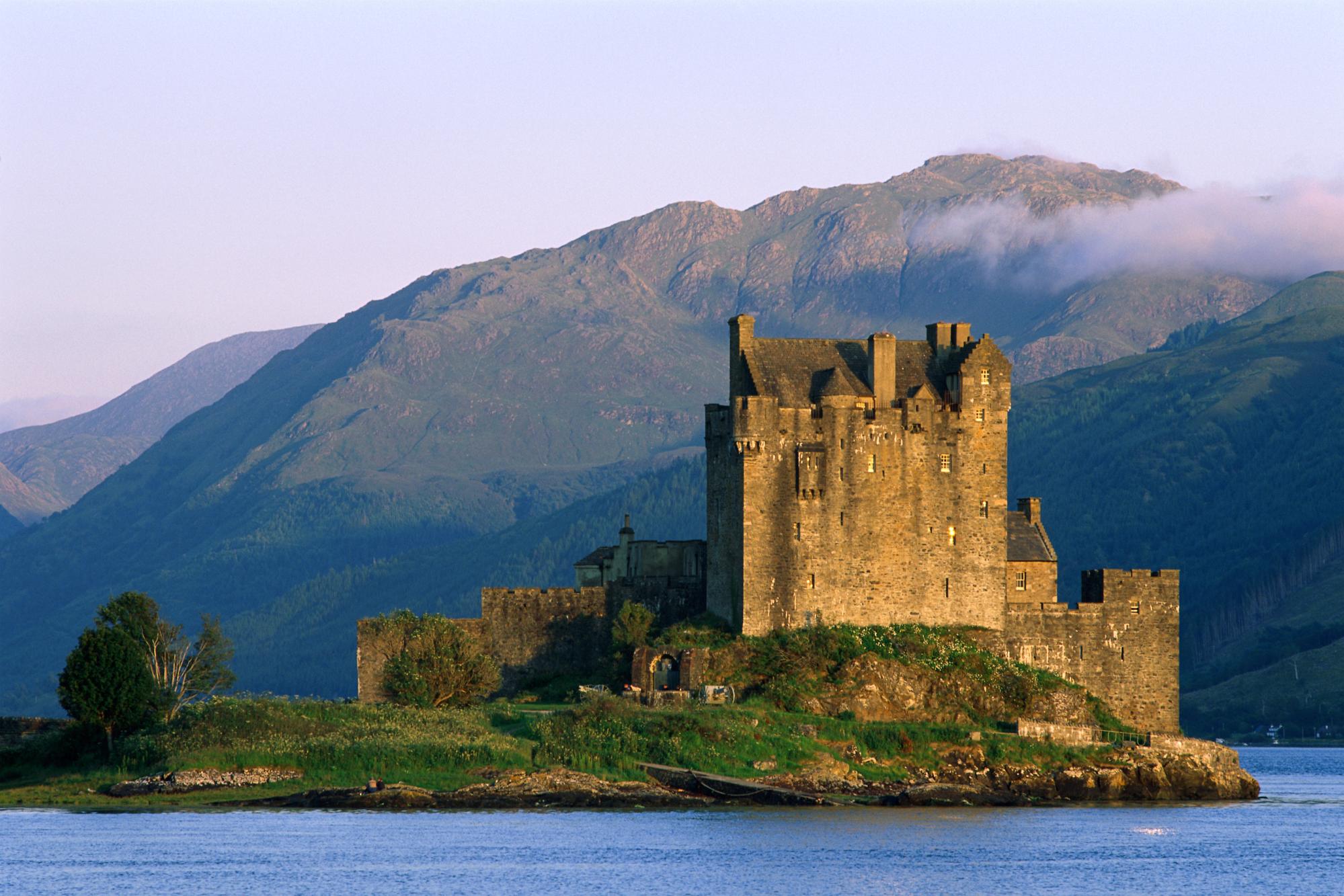 Замок согласных звуков
Га-га-га - вот дремучая тайга! 
Гу-гу-гу - мы прибыли в тайгу! 
Ге-ге-ге - заблудились мы в тайге. 
Ги-ги-ги - наконец мы вышли из тайги.
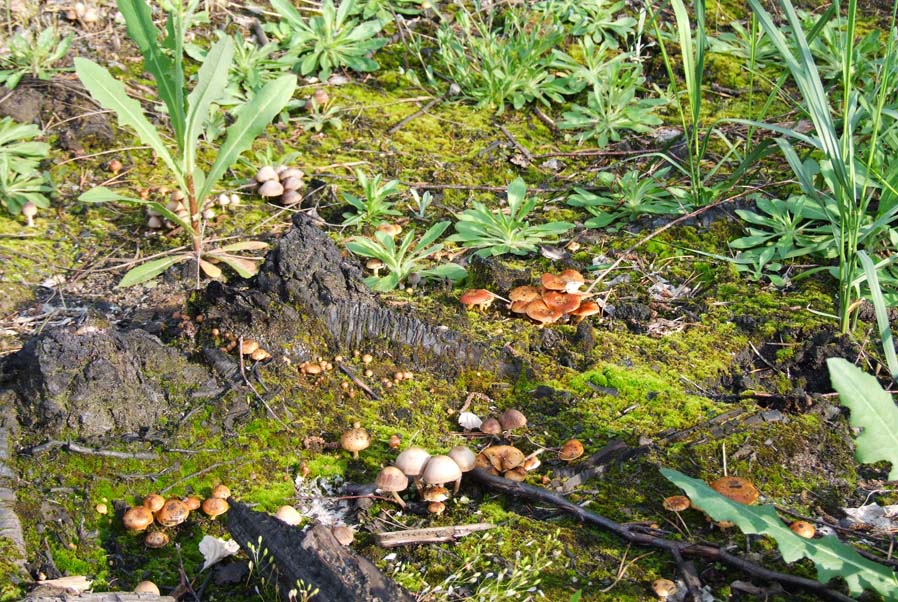 Грибная поляна
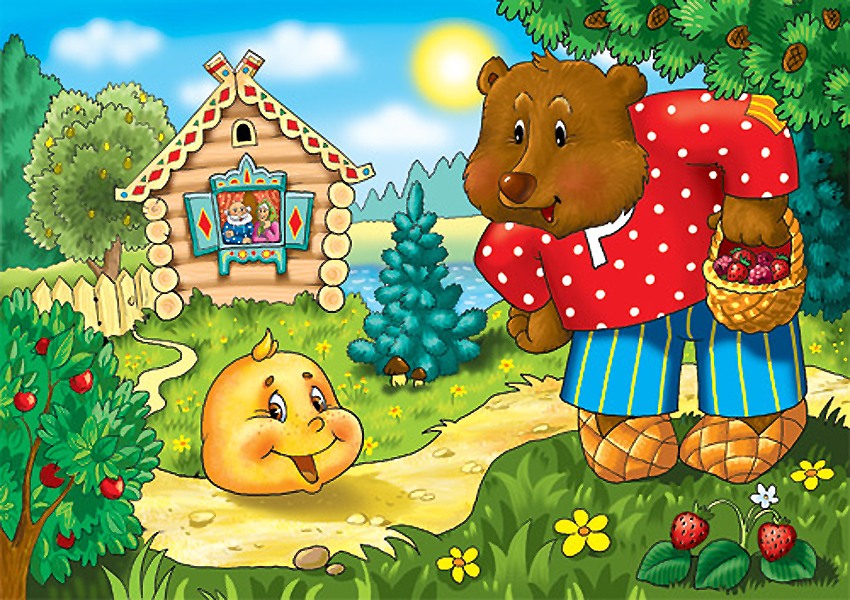 Колобок
Белый гриб
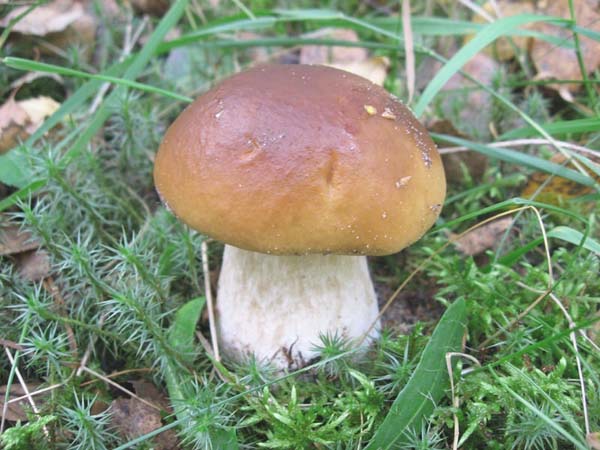 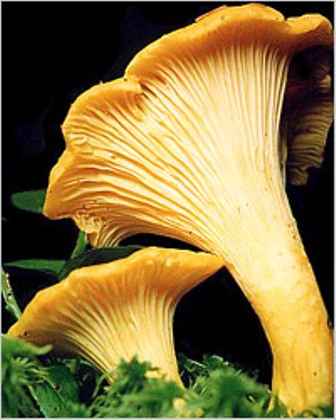 Лисички
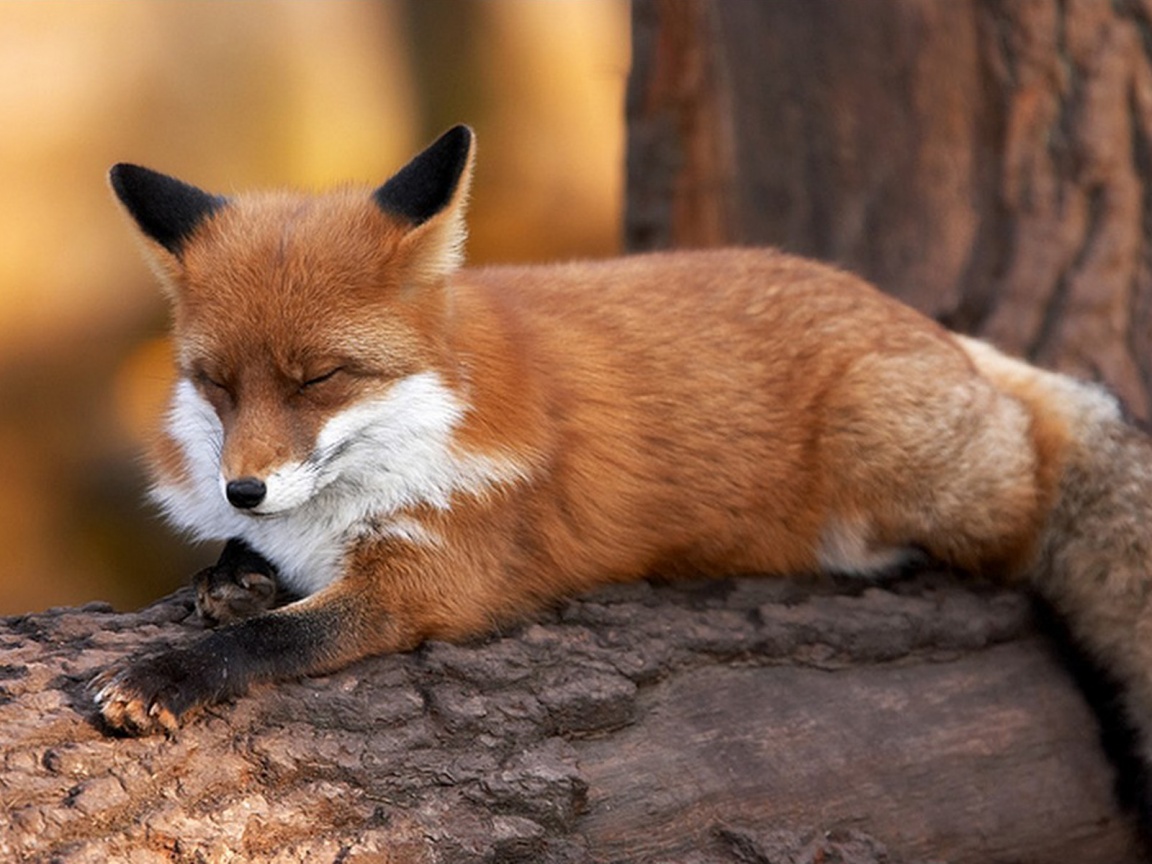 Сыроежка
Опята
Маслята
Подберезовик         подосиновик
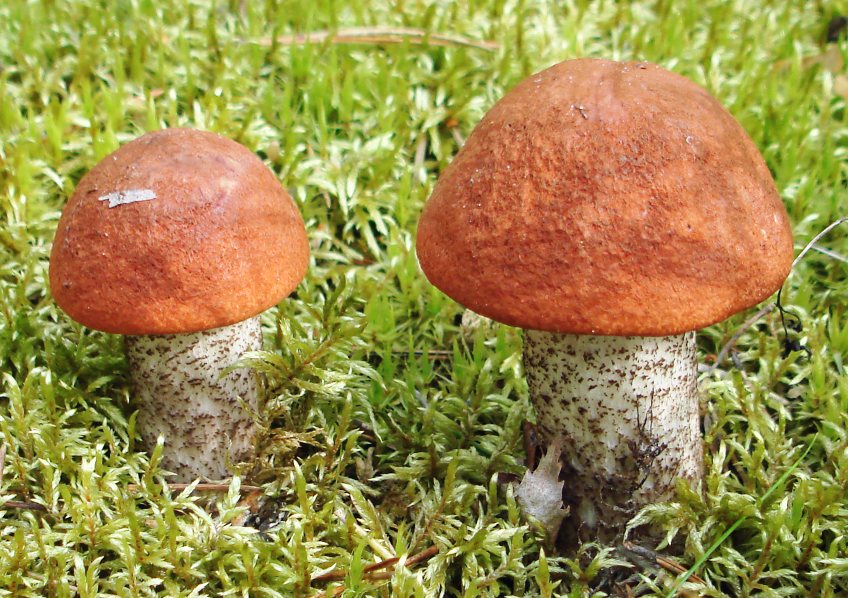 Мухомор
Составьте стихотворение
Он стоит на хрупкой ножке. 
Колобок нашел грибок в лесу 
И любуется на его красу. 
Колобку все говорят. 
Что он содержит страшный яд. 
У него на шляпке белые горошки.
Проверка
Колобок нашел грибок в лесу 
И любуется на его красу. 
Он стоит на хрупкой ножке. 
У него на шляпке белые горошки. 
Колобку все говорят. 
Что он содержит страшный яд.
Не сбивай грибы ногами!!!